Kiser Middle SchoolRising 6th Grade Parent Night
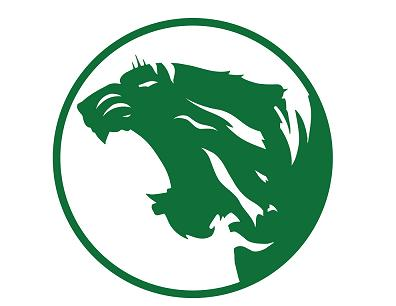 Presenters:

Mrs. Conaway & Ms. Holmes -  Principal/Asst. Principal
Ms. Russell – 6th grade Math
Mr. Edd-Wyckoff – 6th grade ELA
Mr. Perry/Mr.Sandeen – 6th grade Science
Mr. Henzler – 6th grade SS
Ms. White – Band
Ms. Greene-Stimpson – Orchestra
Ms. Ingram – 8th Grade Counselor
Ms. Moore – American Sign Language
Mr. Alvarez – Spanish Immersion 
(available after presentation for questions)
Kiser Updates
Kiser students will be transitioning to the new building in 2025 (date to be announced)!
2
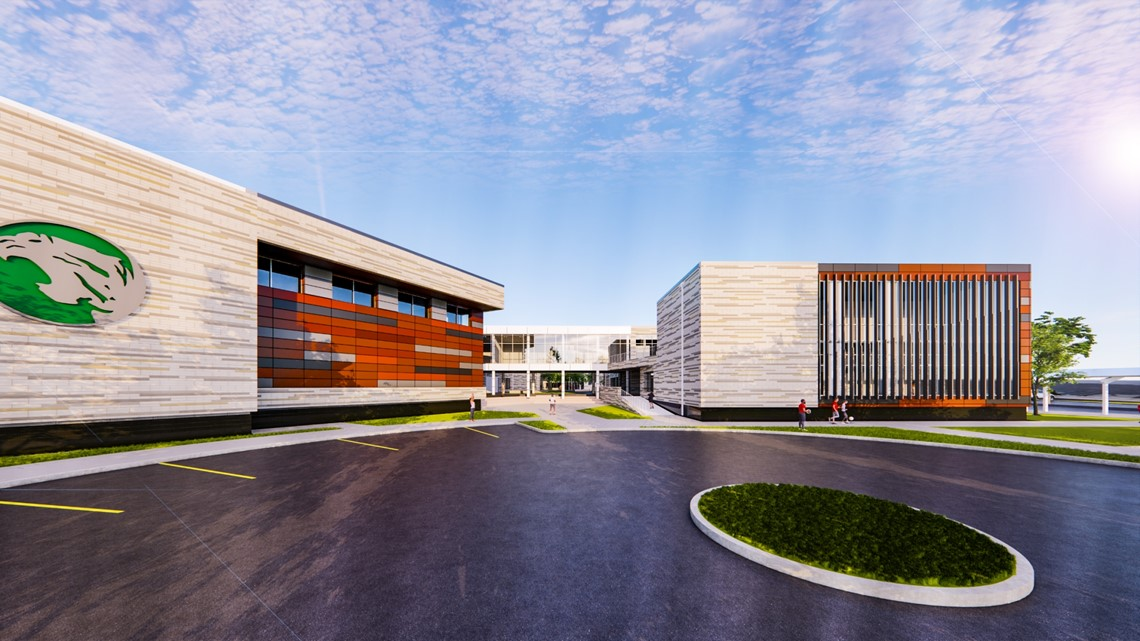 3
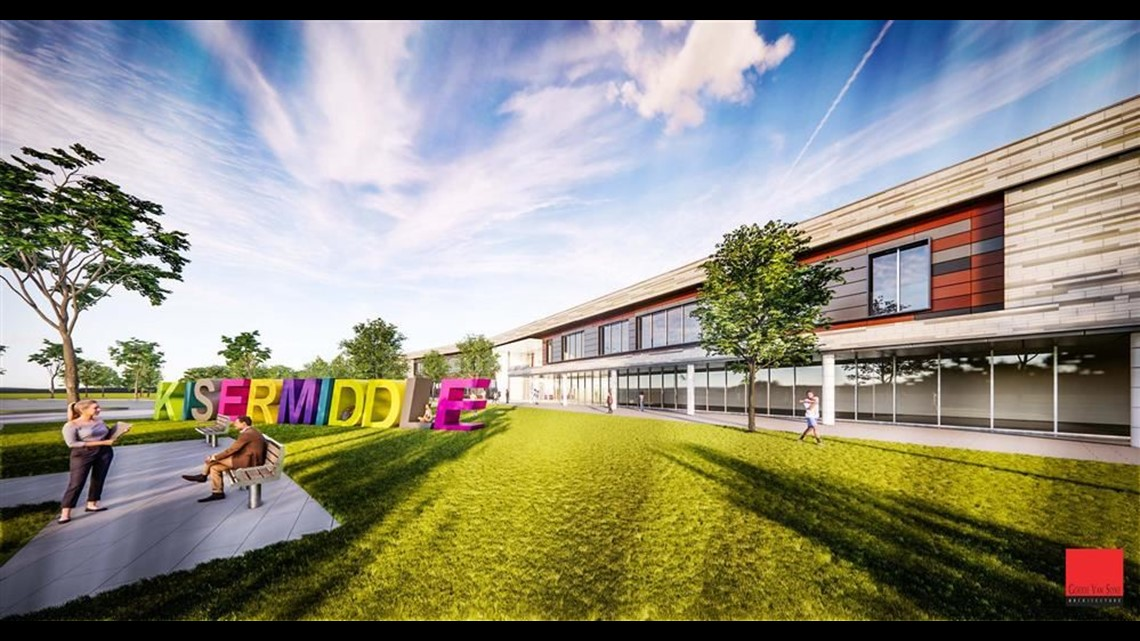 4
Planning for Successin Middle School Math
Be organized

Use a planner and write down your assignments

Establish a homework routine

Complete and turn in assignments on time

Check PowerSchool and Canvas    daily

Work on fluency with times tables
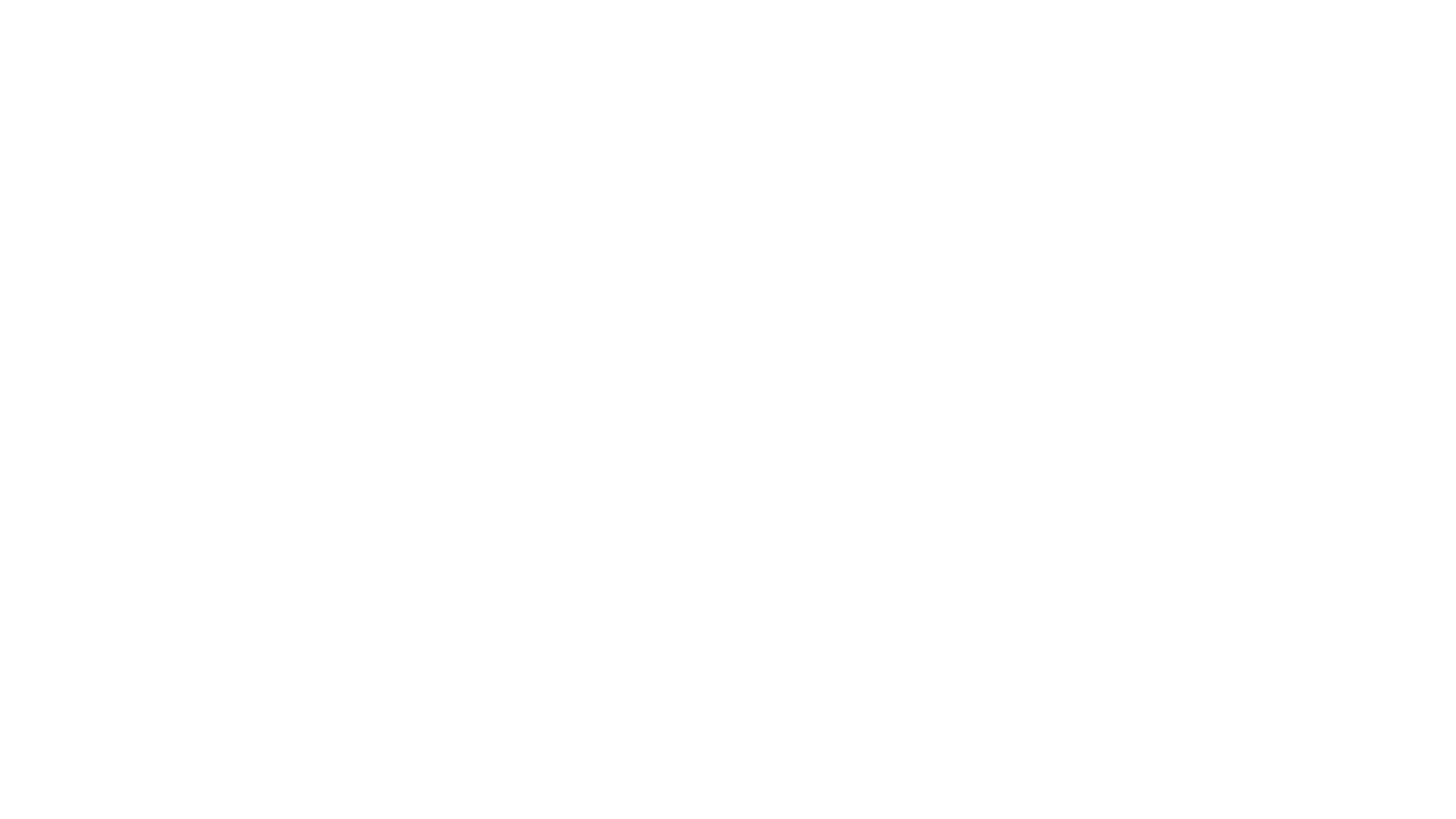 Mathematics
Ratio and proportional reasoning
Division of fractions
Number sense including rational and negative numbers
Writing, interpreting, and evaluating expressions and equations
Developing an understanding of statistical thinking
Measuring geometrical shapes by finding area, surface area, and volume
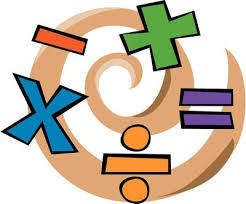 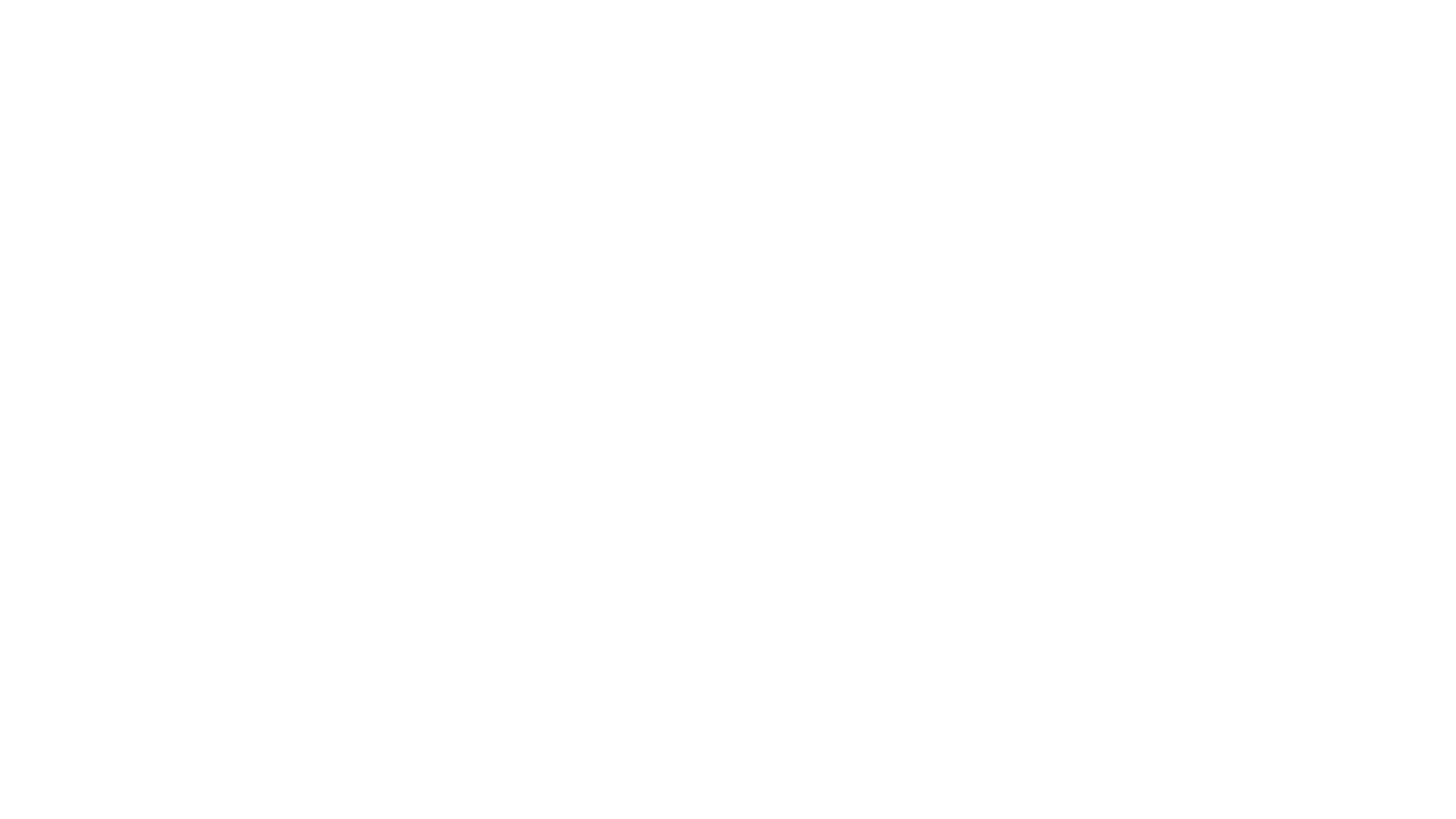 English Language Arts(ELA)
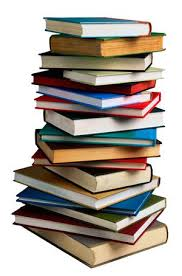 Unit 1: Literacy Launch – Goal: to get excited about reading and learn the different types of genres

Unit 2: Informational – Goal: focus on non-fiction text structures, connotation and denotation of words all while focusing on space

Unit 3: Adventure – Goal: read a novel as a class and dive into the elements  of plot and how they progress a story forward

Unit 4: Argumentative – Goal: learn the difference between statements and claims; use that knowledge to debate in class

*All year focus on the etymology of words by  
  looking at Greek and Latin word parts
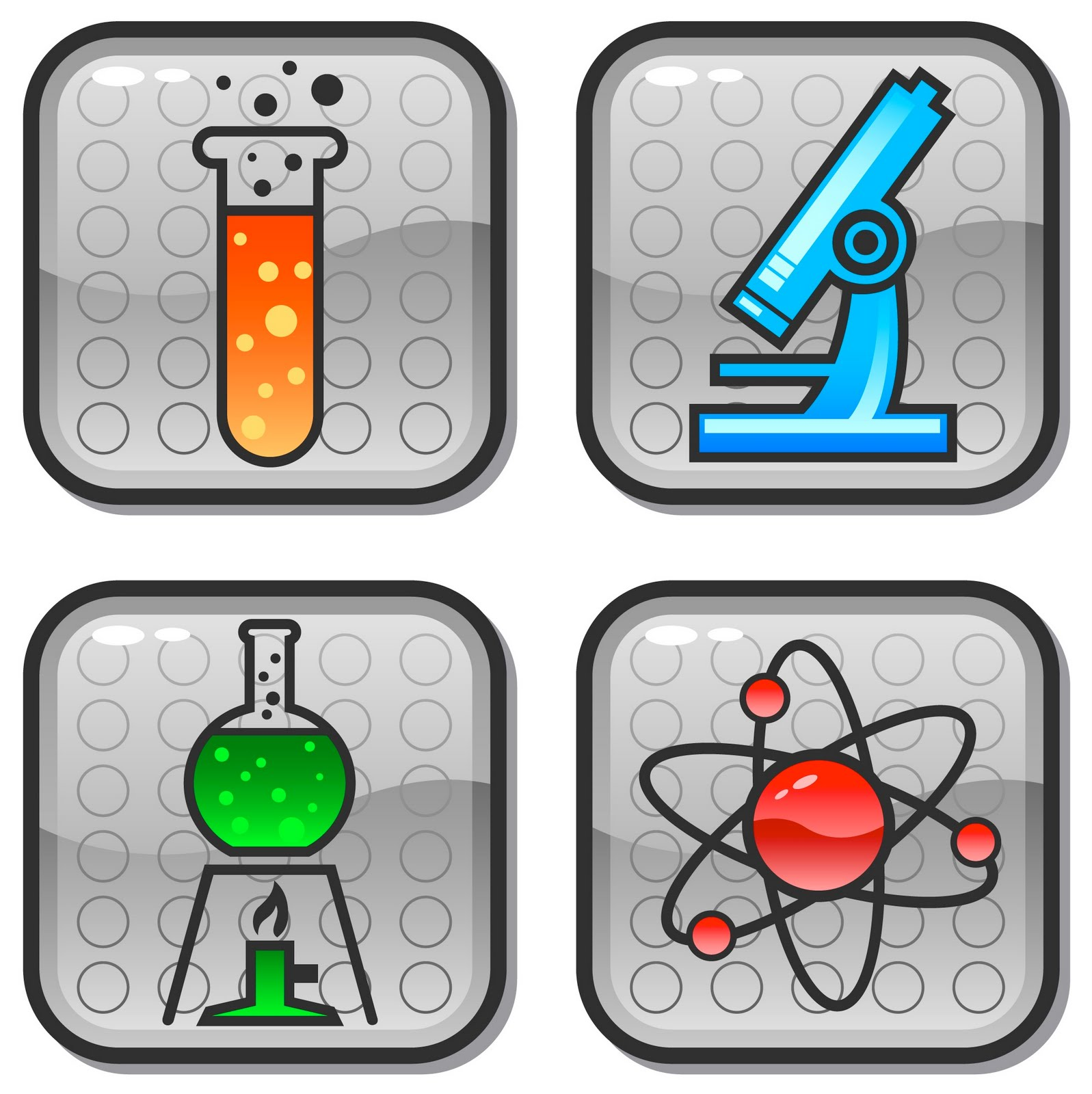 Science
Unit 1: PS.6.1 Matter & Its Interactions
Unit 2: PS.6.2 Energy
Unit 3: PS.6.3 Waves & Their Interactions
Unit 4: ESS.6.2 Earth’s Systems
Unit 5: ESS.6.1 Earth’s Place in the Universe
Unit 6: LS.6.1 Structures & Processes
Unit 7: LS.6.2 Ecosystems
Unit 8: ESS.6.3 Earth & Human Activity

PS = Physical Science
ESS = Earth and Space Science
LS = Life Science
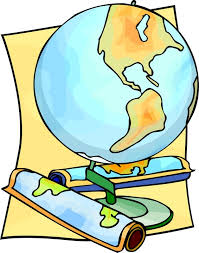 Social Studies
Unit 1:  Early Humans
Unit 2 : Mesopotamia
Unit 3: Ancient Egypt
Unit 4: Ancient India
Unit 5: Ancient China
Unit 6: Ancient Greece & Rome
Unit 7: Islam & Islamic Empires
Unit 8: Middle Ages (Europe & Japan)
Unit 9: Mesoamerica (Maya, Aztec & Inca)
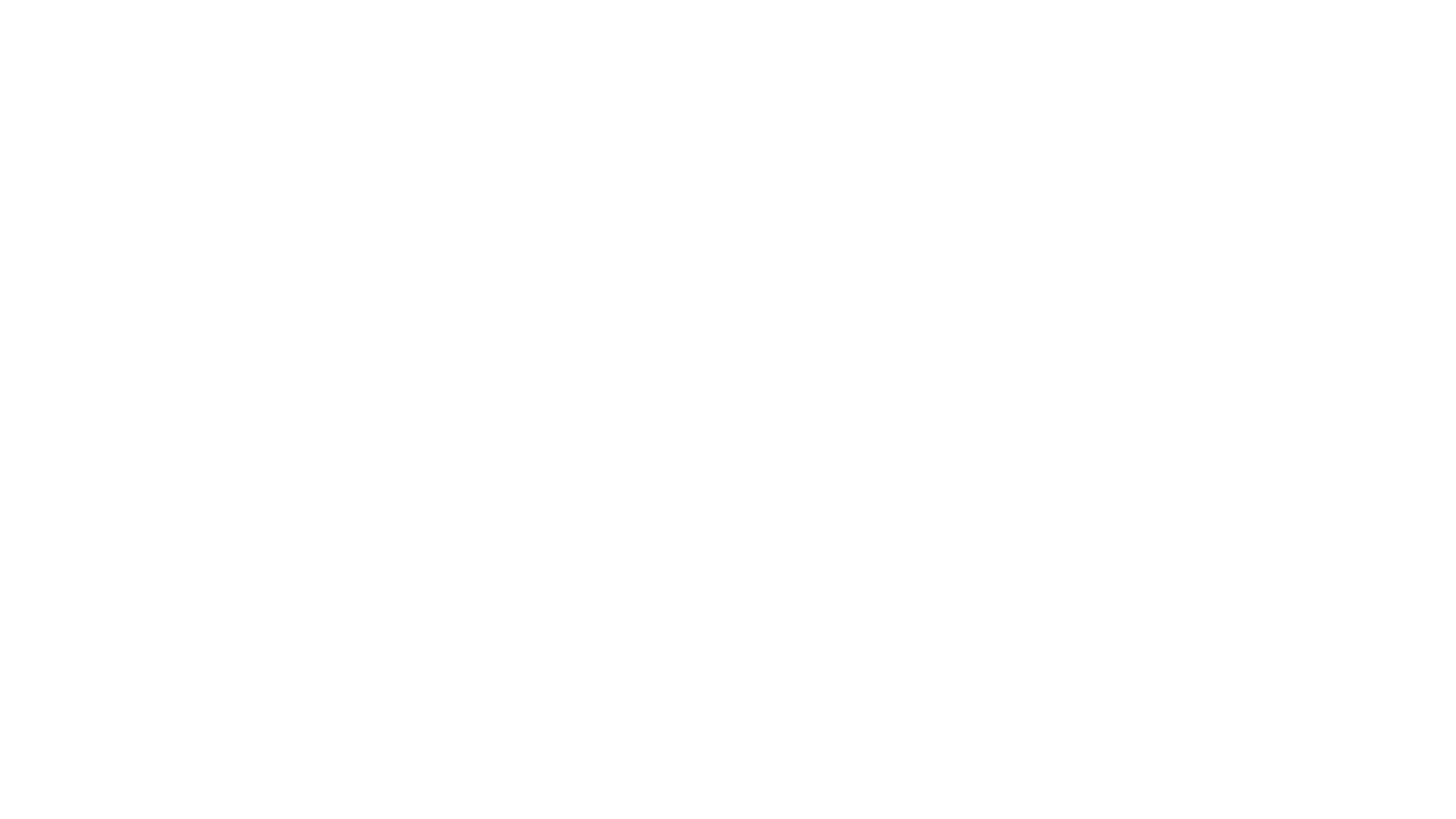 General Information

Hours:  Arrival 8:00am – Dismissal 3:20pm 

Laptops will be distributed to all students

Cell phones may be brought to school but must be kept off and put away

*Information is subject to change
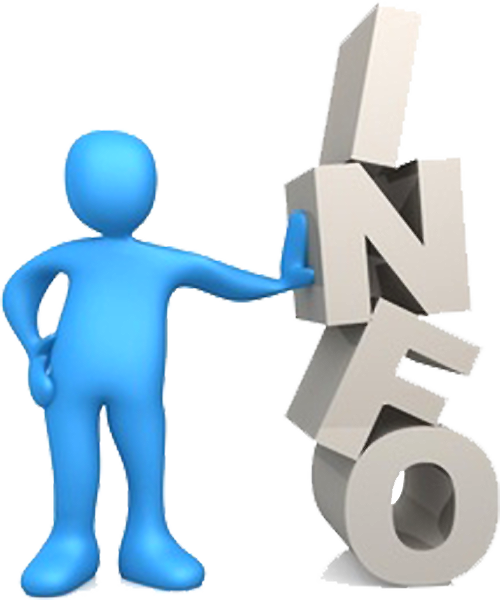 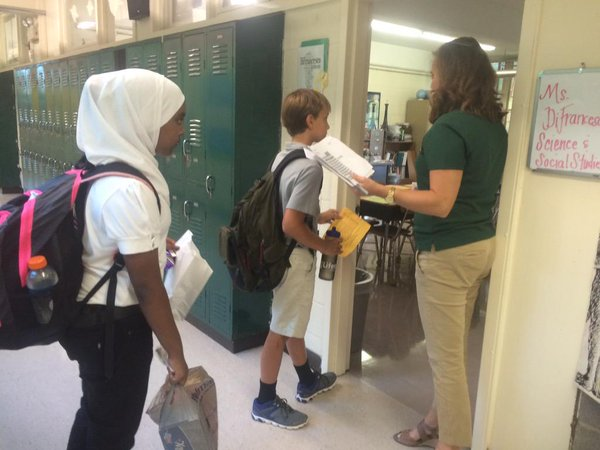 Daily Schedule
4 cores  
English
Math
Science
Social Studies

2 Encores 

*Spanish Immersion students will take an additional Language class – this is not considered an encore
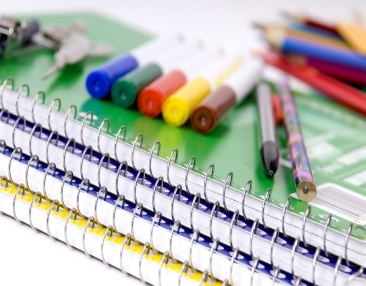 Core Classes
4 core subjects each day

3 Math levels
Math 6
Accelerated Math 6
Accelerated Integrated Middle Math (AIMM)

2 ELA levels
Language Arts
Advanced Language Arts

Social Studies & Science classes are not leveled
Important Dates
February 11, 12, 13 – Counselors will visit (during school day) – Jones, Gillespie, Sternberger, Lindley, Morehead, General Greene

February 14-23 – Online Registration Window
13
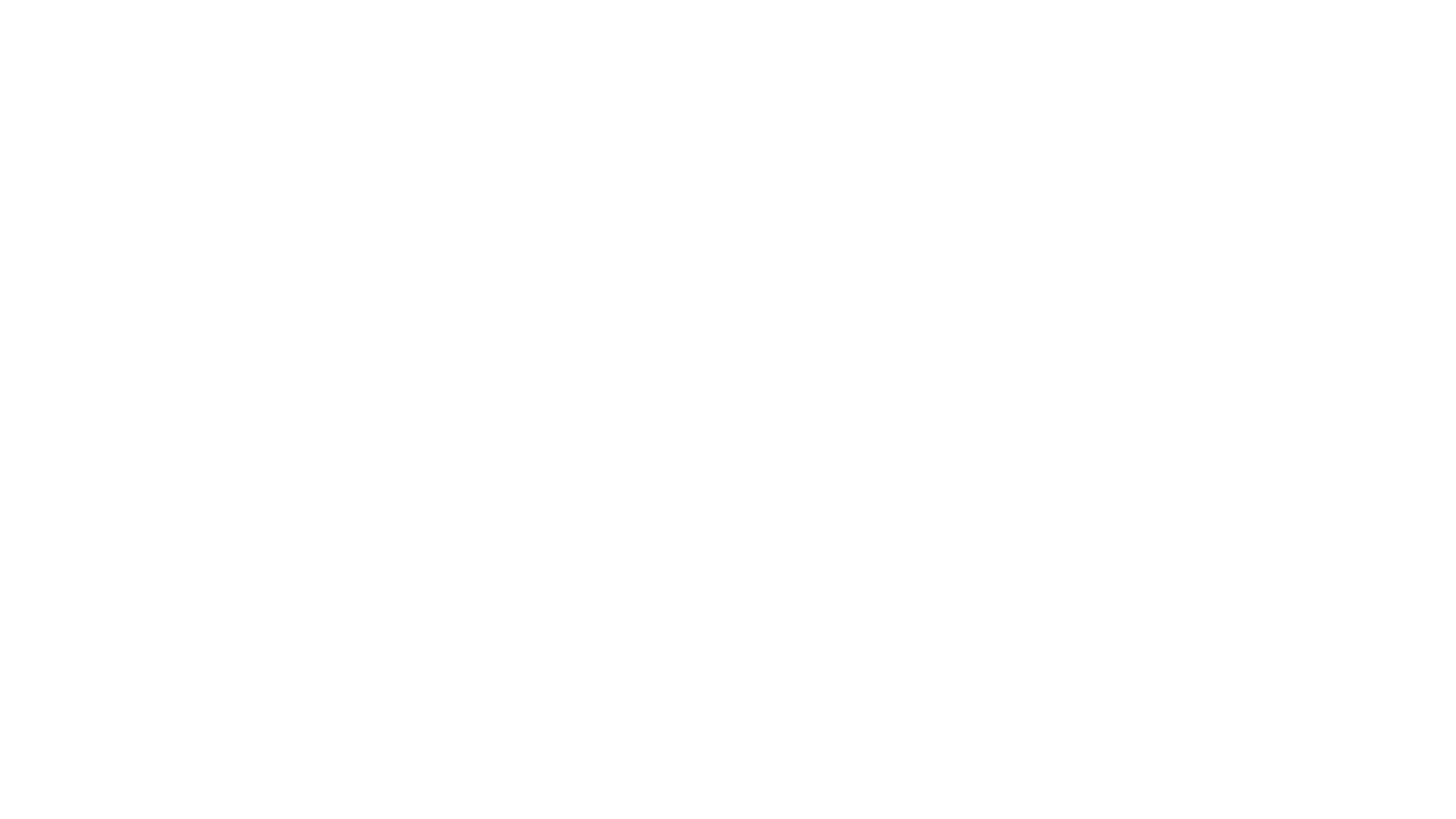 Registration Window February 14-23

Parent letters, Registration Directions & a list of Encore Classes will be sent home by your student’s Elementary Counselors the week of February 3rd

Students will make their Class Requests online through their PowerSchool Account

Students will select Math and ELA classes as well as Encore (“specials”)

Final Math and ELA placement will be determined over the summer based on available data and county recommendations

Please note that Encore Requests are NOT guaranteed, they are based on enrollment and capacity.
Band or Orchestra(Everyday)
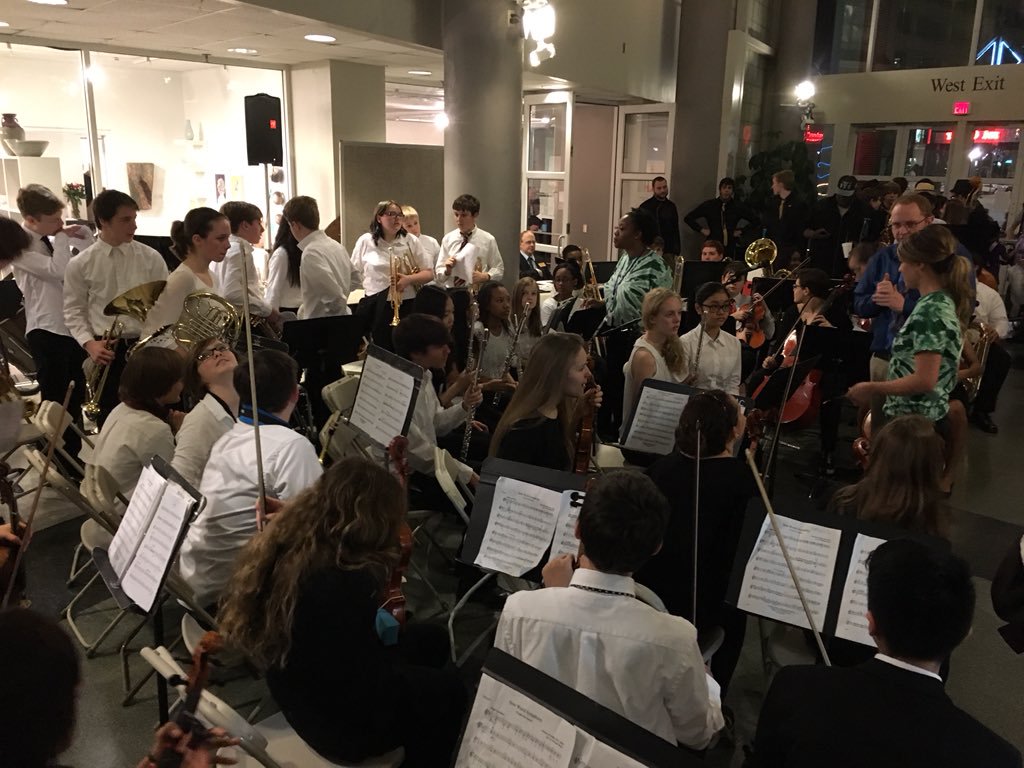 A/B Encores
Arts
Traditional Art
Digital Art
Theater
Chorus

Career Technical
Computer Science 1
Computer Skills
Exploring Nutrition & Wellness
Exploring Technology
Exploring Careers & Employment

World Language
Intro to American Sign Language
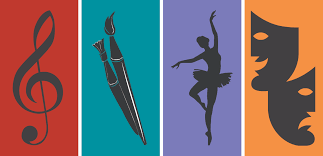 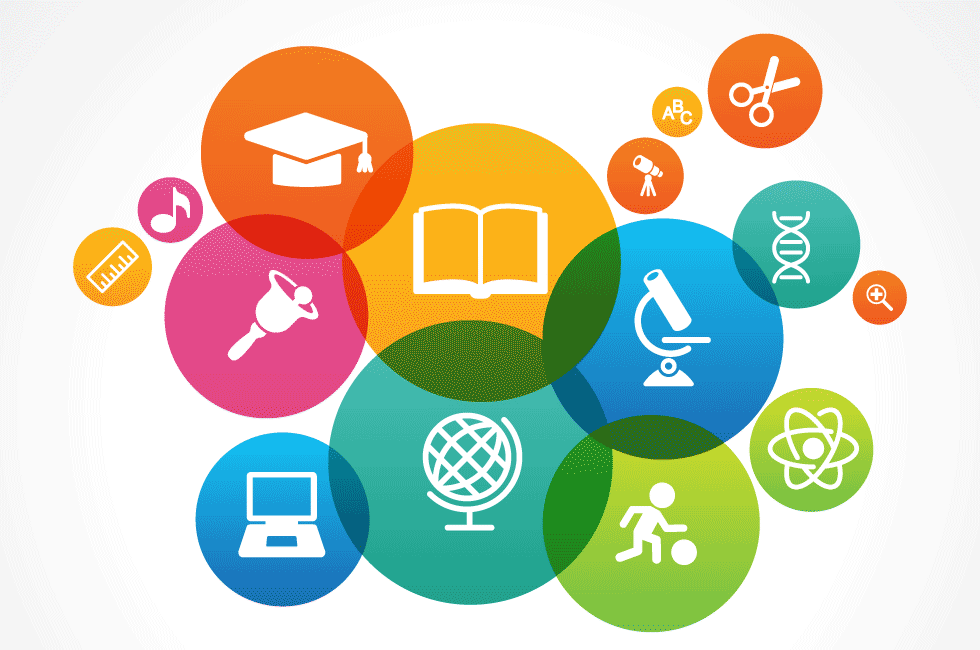 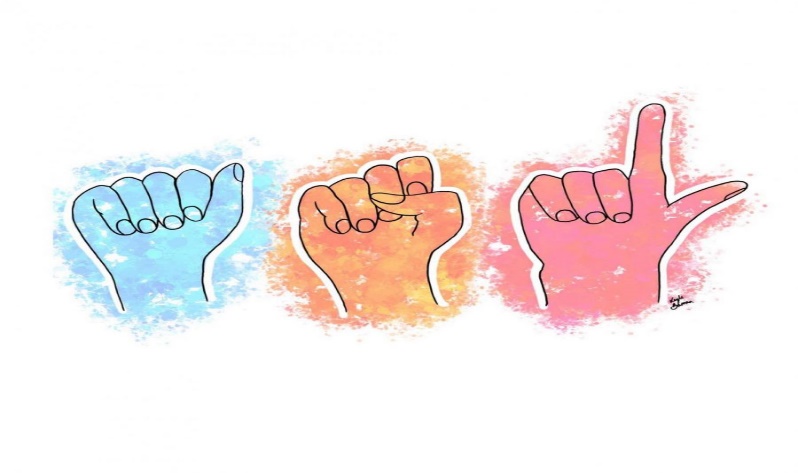 16
New Arts Graduation Requirement
Beginning in fall 2022, students entering Grade 6 shall have arts education course in grades 6-12 – students must pass the course
    (includes Art, Digital Art, Theater, Chorus, Band, Orchestra)
*Arts course needs to be completed through standard course of study - after school activities or partial courses do not fulfill this graduation requirement.
*  Total number of credits required to graduate is not changing.
Sports & Clubs
Sports Offered:
Basketball, Track, Wrestling, Soccer, Volleyball, Softball, Baseball, Football
Physical forms - prior to tryouts
Grades/attendance from previous quarter are considered

Clubs offered:
Chess, Yearbook, Eco Wise, SGA, BOB, Kiser Kingdom,   Tigers Undivided, Girls Who Game, Creative Writing, American Sign Language, KMS Robotigers, Sewing

*Please note: Students can not try out for football until summer before 7th grade.
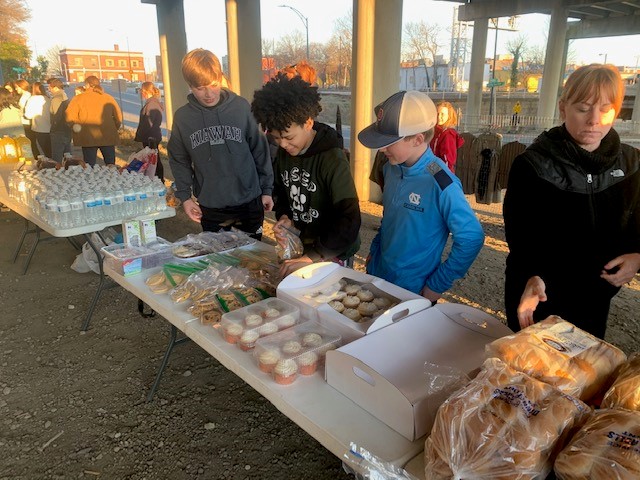 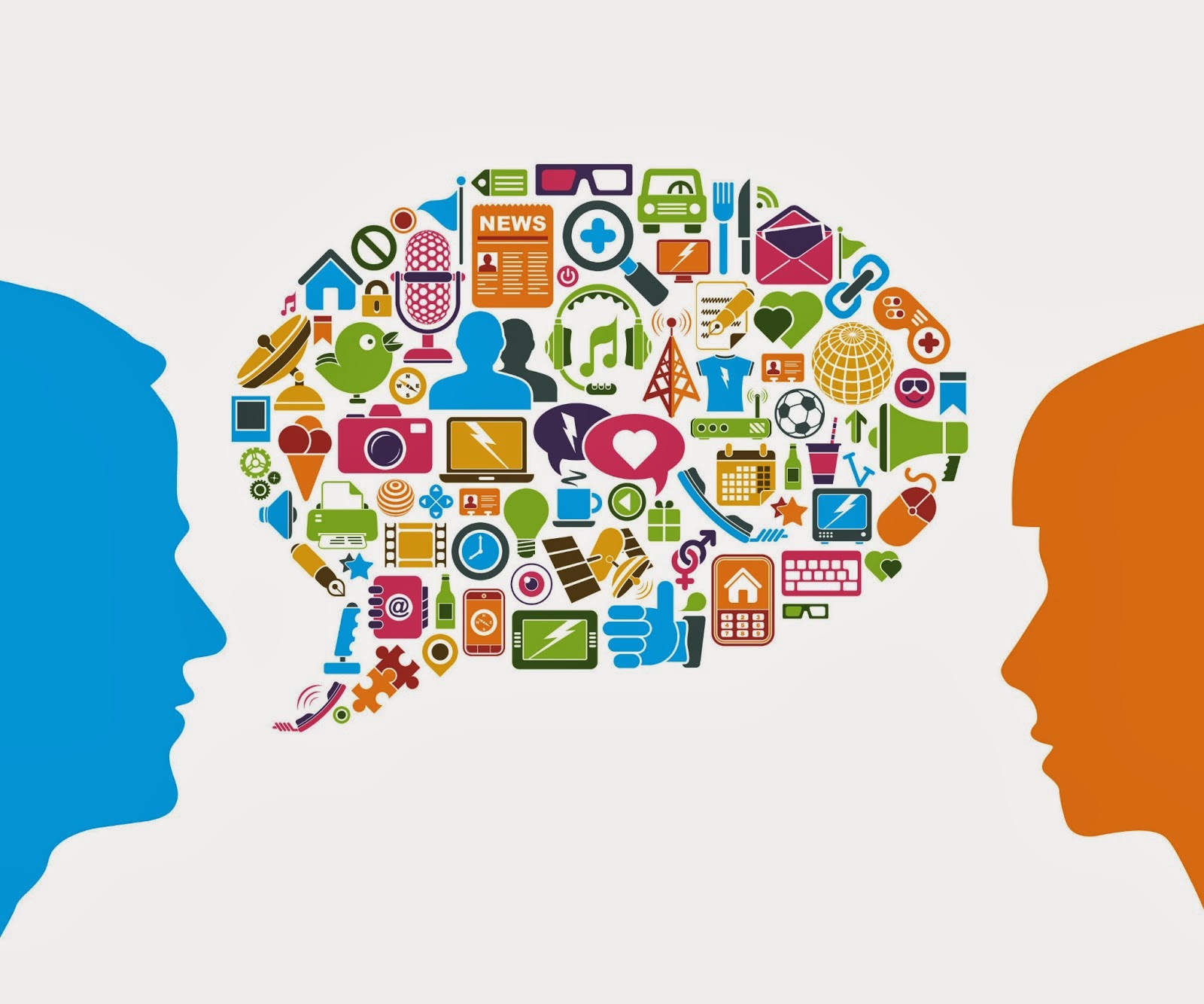 Communication
Join PTA!

Sign Up for Powerschool Parent Portal
See grades, missing assignments, etc.

Follow us on Social Media
Facebook & Instagram

Weekly Parent E-mail/Voicemails 
General Updates on schedules, events, clubs, sports, etc.
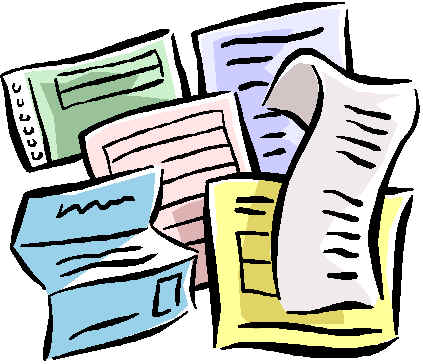 Reminders
Available this summer

Medical Release forms – nurse will send at EOY

Students are encouraged to get their sports physicals done in the summer – all sports forms must be uploaded and completed on Dragonfly prior to try-outs

Bus requests
Must fill out one every year
Due by July 1st to ensure bus for first day of school
Important Contacts
Principal Mrs. Conaway - conawam@gcsnc.com
6th gr. Asst. Principal - holmess@gcsnc.com

6th gr. Counselor – Ms. Stewart  - stewars5@gcsnc.com

504 Coordinator – Ms. Drew  - drewa@gcsnc.com

AG Coordinator – Ms. Ingram - ingramk2@gcsnc.com

Data Manager – Ms. Milian - miliann@gcsnc.com
21